„Kto ty jesteś? - Polak mały Jaki znak twój? - Orzeł Biały”
GODŁO POLSKI                                – SYMBOL NARODOWY
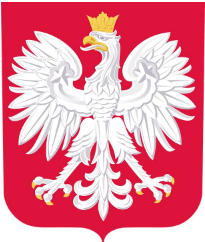 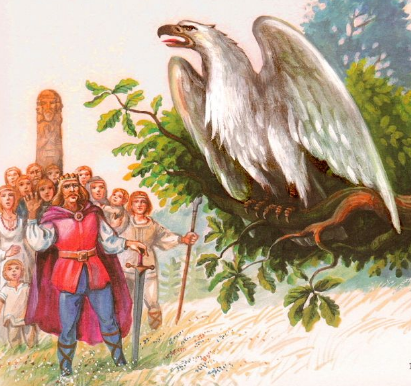 Hanna Obarska
GODŁO I HERB – co je różni?
Godło -  to biały orzeł, który ma głowę zwróconą w prawą stronę i rozwinięte skrzydła. Korona, dziób i szpony są koloru złotego. 
Orzeł umieszczony na czerwonej tarczy to HERB



     
 
                  Tarcza herbowa,                   godło
                    czerwone tło                                                                   HERB
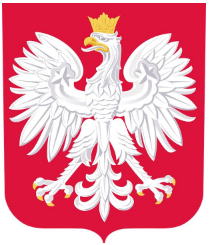 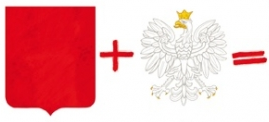 HISTORIA NASZEGO ORŁA
Pamiętacie legendę o Lechu, Czechu i Rusie?
    Lech podczas odpoczynku zobaczył gniazdo na drzewie, a w nim białego orła. Lech zachwycił się, gdy orzeł rozpostarł                                                 skrzydła na  tle                                                       zachodzącego słońca. 

    Założył tam gród -                                                                 - Gniezno, 
    a orła umieścił w
    swym herbie.
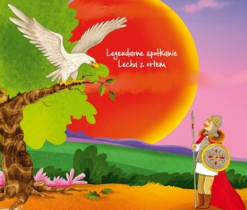 HISTORIA GODŁA POLSKI
Najstarszy wizerunek orła, jako polskiego znaku, widnieje na denarach (monetach) pierwszego króla Polski - Bolesława Chrobrego z około 1000 roku.
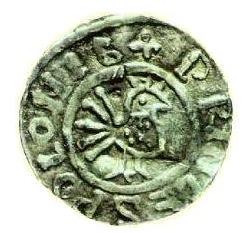 Orzeł Biały stał się godłem Królestwa Polskiego w 1295 r., gdy Przemysław II koronował się na króla. Od tej pory przejmowali go kolejni władcy Polski, wyglądał tak:




Biel orła oznacza szlachetność, dobro, 
  a czerwień tła – dostojność, waleczność i odwagę.
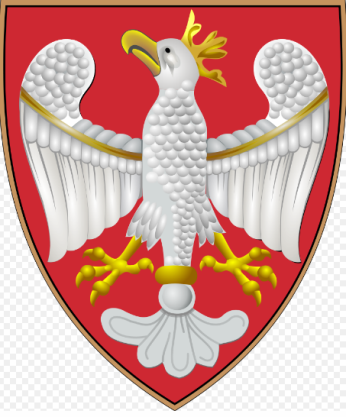 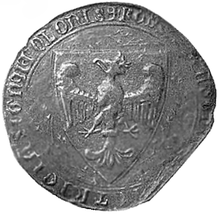 W ciągu wieków zmieniał się sposób przedstawiania Orła, zawsze jednak herb symbolizował wolne państwo polskie, potęgę, bohaterstwo i nas - naród.



 W czasie rozbiorów Polski                                                i w czasie II wojny światowej Orzeł Biały był zakazany. Na szczęście złe czasy minęły 
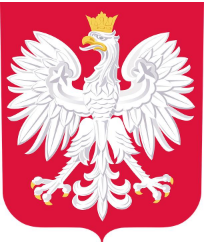 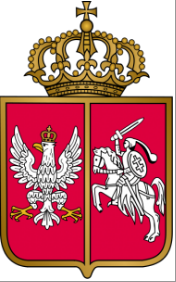 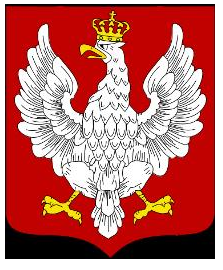 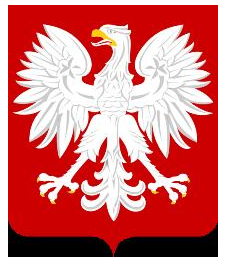 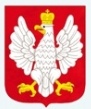 GDZIE ZOBACZYC MOŻNA GODŁO?
w budynkach urzędów państwowych, np.: sądach, bankach, urzędach miasta, w sejmie,
w szkołach, na wyższych uczelniach,
na koszulkach sportowców reprezentacji kraju!
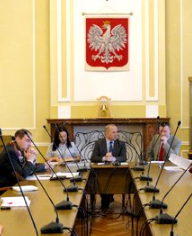 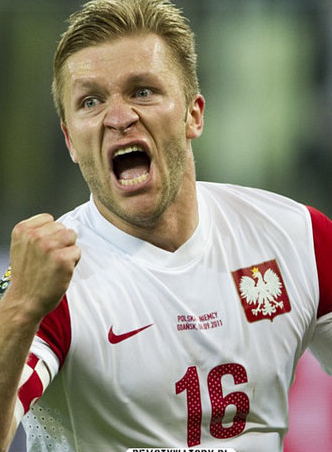 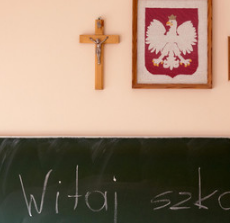 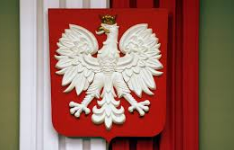 Źródła wykorzystane w prezentacji:
https://elementarz.org/wp-content/uploads/2017/09/kl1-cz4-lato-zintegr-prev.pdf
https://dziennikbaltycki.pl/godlo-polski-jak-powstalo
https://www.wykop.pl/link/1062445/orzelek-na-koszulkach-reprezentacji-obowiazkowy/
https://www.tokfm.pl/Tokfm/7,130517,23924007,szkola-swiecka-tylko-na-papierze-coraz-czesciej-spotykamy.html
https://trojmiasto.wyborcza.pl/trojmiasto/1,35612,16086626,Krzyz_w_Urzedzie_Miasta___html
https://awm.waw.pl/1379,Abc-malego-patrioty
https://pl.wikipedia.org/wiki/God%C5%82o_Polski
http://info.wyborcza.pl/temat/wyborcza/krzy%C5%BC+god%C5%82o